The Financial Section
… of a Business Plan
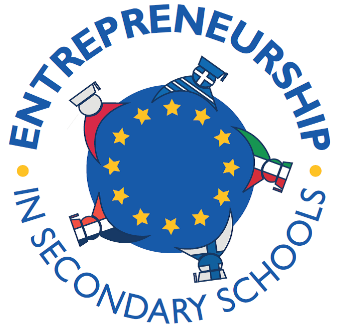 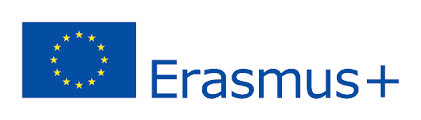 Is it important?
The most important section
Some people read this section first
It shows whether the business plan will result in success (profits) or not
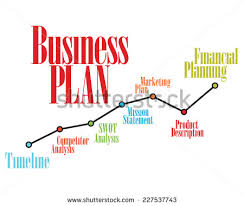 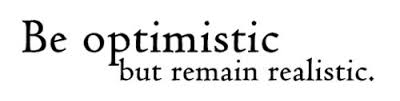 Should include:
Initial capital
Investment cost
Costs
Revenues
Profit
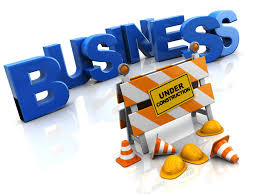 Initial capital:
How much money you already have available for the business.
They may be:
Your money from personal savings
A loan 
A grant from the government
Money from investors
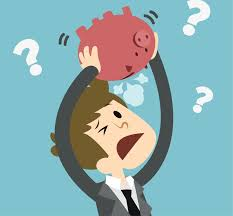 Investment and start-up costs:
How much money you need to start the business.
Start-up costs must not be forgotten!
Building
Equipment
Employees
Promotion
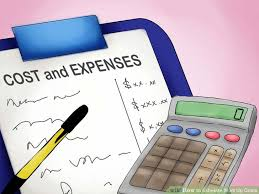 Let’s talk about costs:
Fixed costs
They stay the same over the year.
They don’t change if the sales are higher or lower. 
Variable costs
They change as the output change.
If the company sells more products they increase.

Some costs are considered to be mixed because they
contain both fixed and variable elements
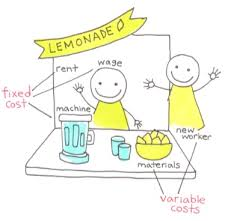 Examples of costs in a company:
Fixed costs
Rent
Equipment
Salaries
 
Variable costs
Raw materials
Delivery costs

Mixed costs
Utility costs
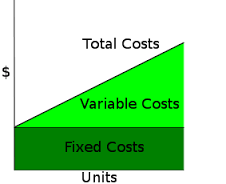 Facts about costs:
All companies try to minimize costs
Some companies outsource services in order to have lower costs (i.e. cleaning)
Service companies don’t need to buy raw materials for products (fewer costs)
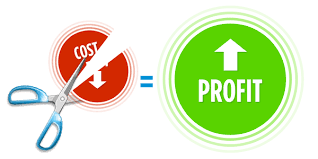 Revenues:
How much money a company receives from the sales 
Take into consideration the sales and the price
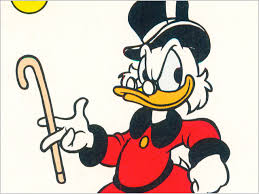 Profits:
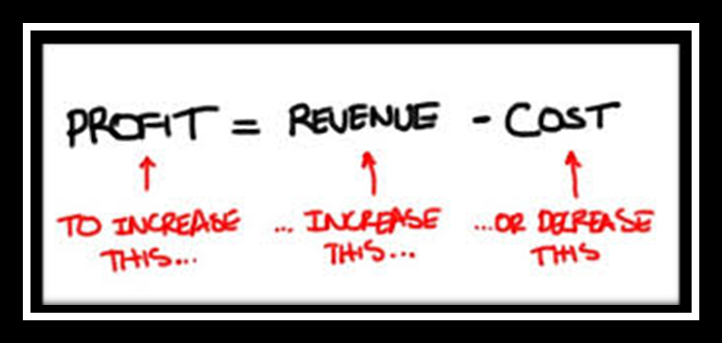 To sum up:
Estimate the money you need to start
Calculate the money you have or can find
Think about the costs when you start producing
Forecast sales and estimate revenues
Is there any profit?
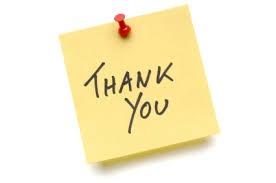